How to E-mail Students via CLASS-WEB
Step 1: Log in to CLASS-WEB
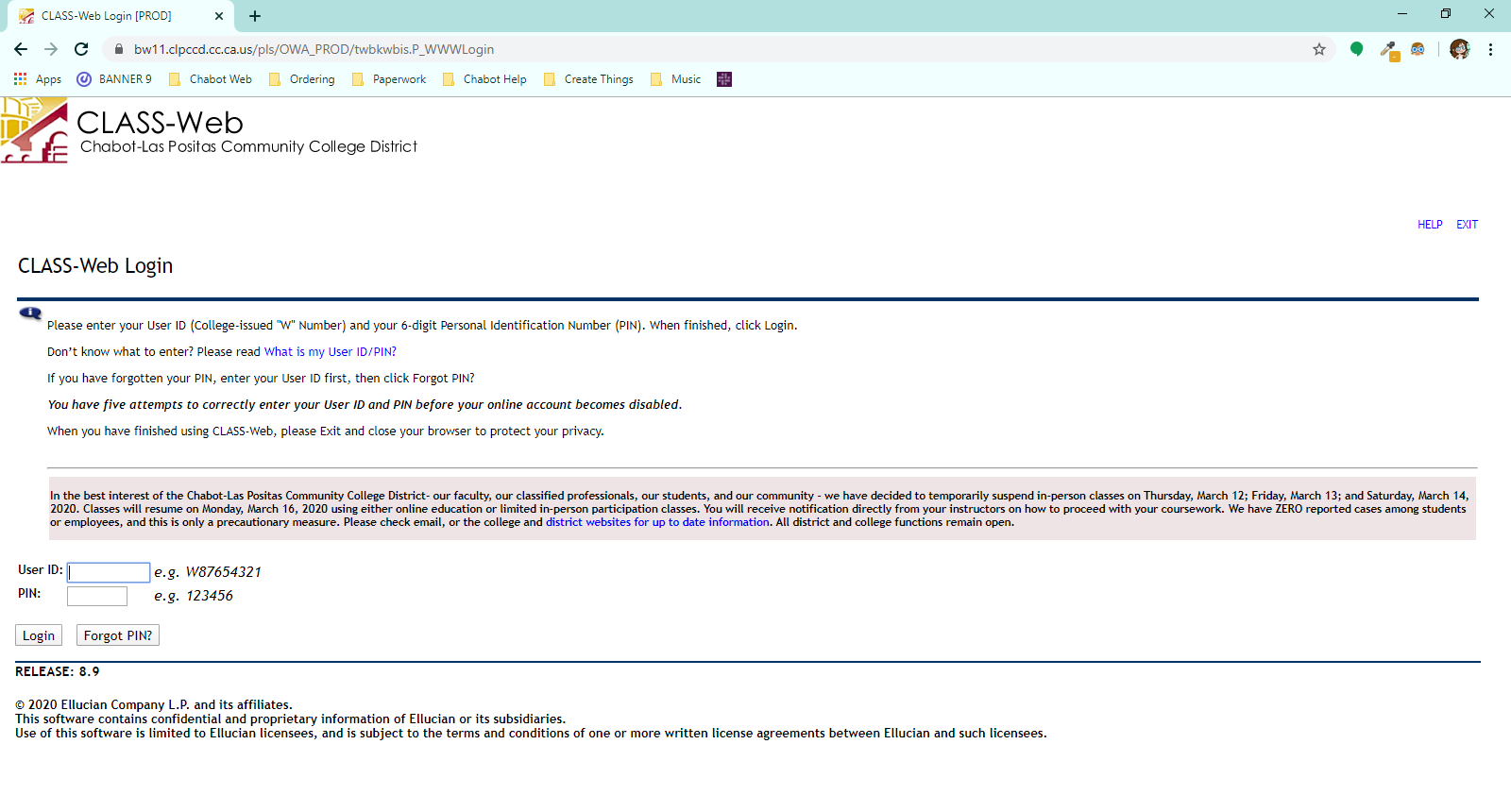 Step 2: Click ‘Menu for Faculty, Staff & Advisors’
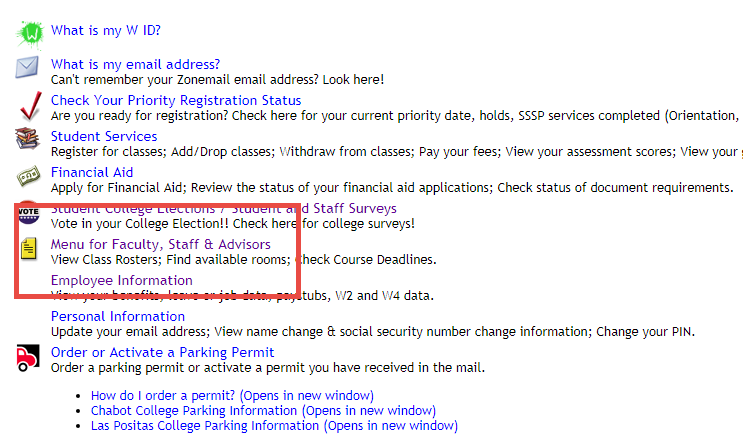 Step 3: Click ‘Faculty Class Roster’
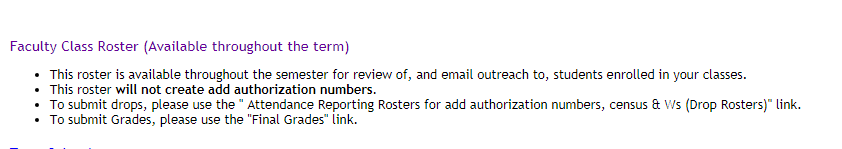 Step 4: Select your current term and click ‘Submit’
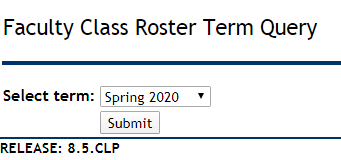 Step 4: Select the class you want to e-mail and click ‘Submit’
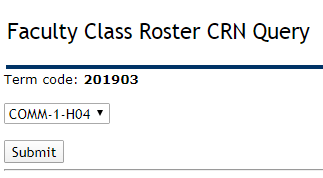 Step 5: Scroll down and click ‘Email class’
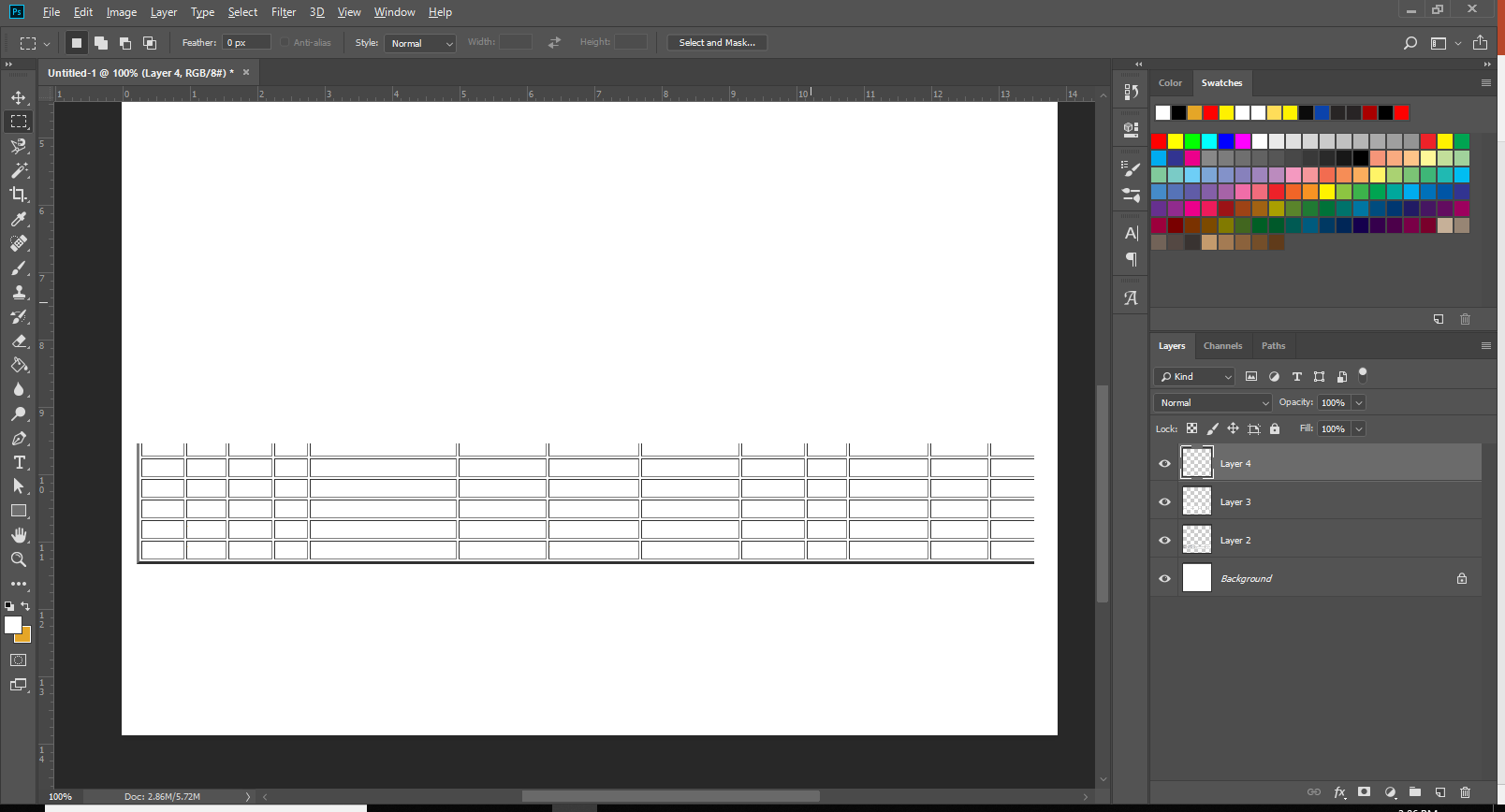 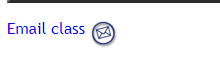 Step 5: New e-mail will open and auto-populate in the BCC area
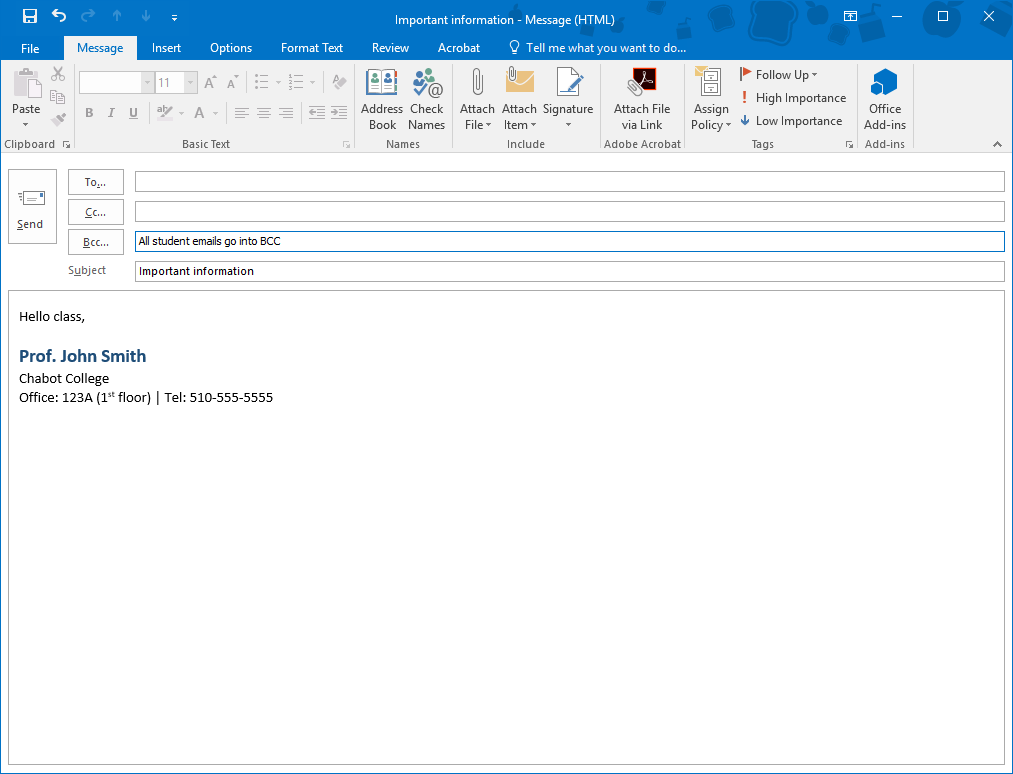